JAHON TARIXI
8- sinf
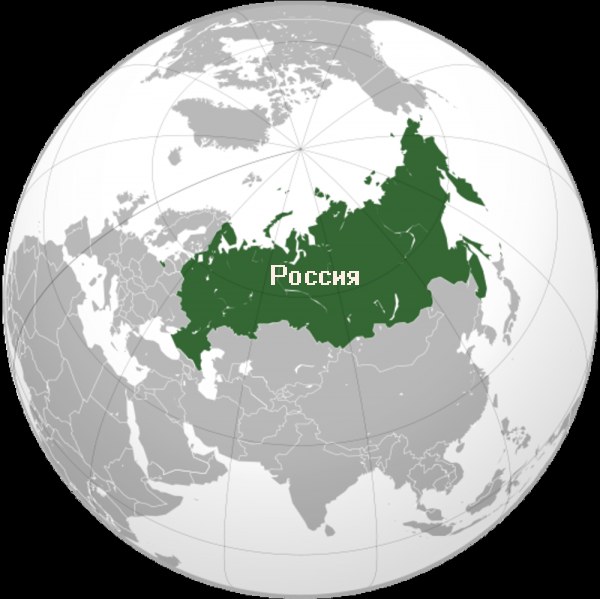 Rossiya
BILASIZMI?
1.Suratda berilgan tarixiy shaxs haqidagi
 to‘g‘ri ma’lumotlarni toping.
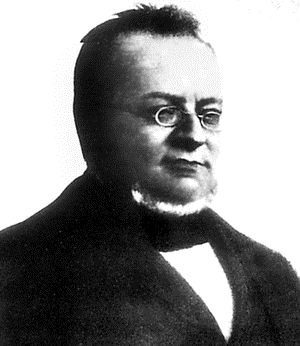 A) Mo‘tadil islohotlar va konstitutsiyaviy monarxiya   tarafdori bo‘lgan.
B) “Rus haqiqati” deb nomlangan konstitutsiya loyihasini ishlab chiqdi.
C) “Kreposnoy huquqini bekor qilish to‘g‘risida” qonunni imzoladi.
D)  Germaniyada mavjud davlatlarning Prussiya bilan “Shimoliy Germaniya Ittifoqi”ni tuzish haqida shartnoma imzolashga erishgan.
BILASIZMI?
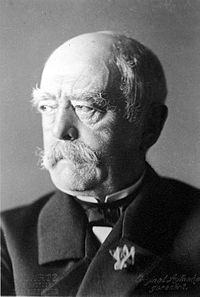 2. Qachon Otto fon Bismark Germaniyada  mavjud davlatlarning Prussiya bilan “Shimoliy  Germaniya Ittifoqi” ni tuzish haqida shartnomani  imzolashlariga erishdi? 
1868-yil  
B) 1866-yil 
C) 1870-yil  
D) 1871-yil
3.Quyidagi voqealarni sodir bo‘lgan davlatiga qarab moslashtiring
.
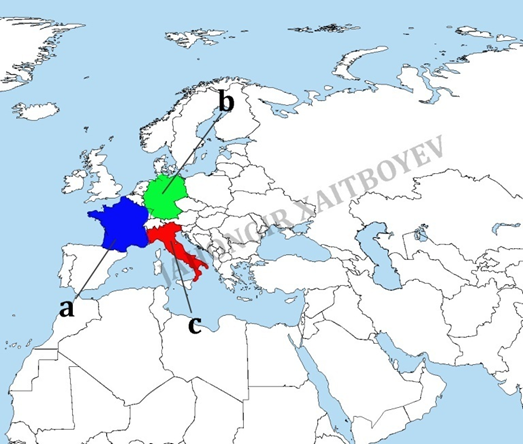 1) 1866-yilda Venetsiya shahrini qaytarib oldi.
2) 1805-yilda Avstriya va Rossiya ustidan g‘alaba qozondi.
3) 1919-yilgacha konstitutsiyasi amal qildi.
A) a-2,b-1,c-3	
B) a-2,b-3,c-1
C) a-1,b-2,c-3	
D) a-3,b-1,c-2
JAHON TARIXI
MAVZU: 1800-1870-YILLARDA ROSSIYA
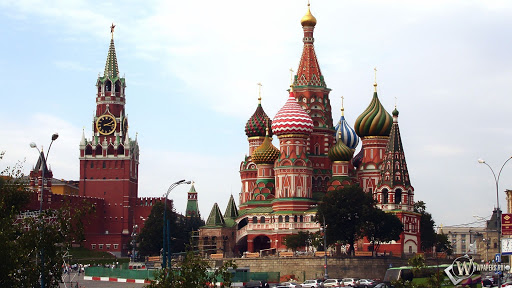 1800-1870-yillarda Rossiya
Bu davrda Rossiyada hamon o‘rta asr krepostnoylik tartiblari yetakchilik qilardi va u taraqqiyotning asosiy to‘sig‘iga aylandi.
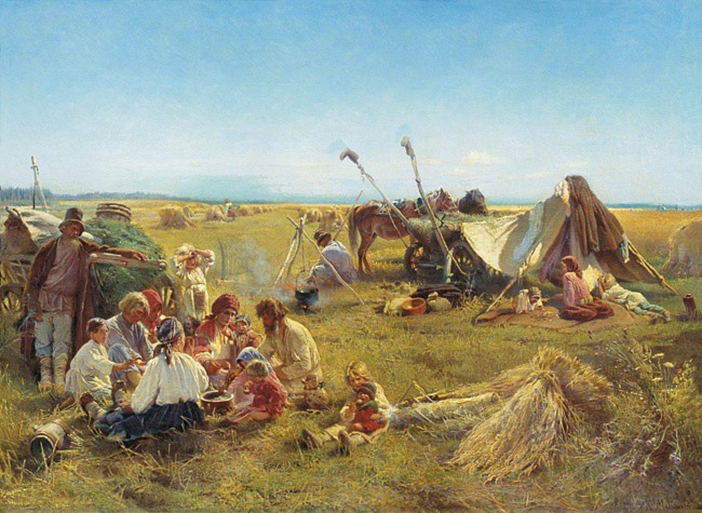 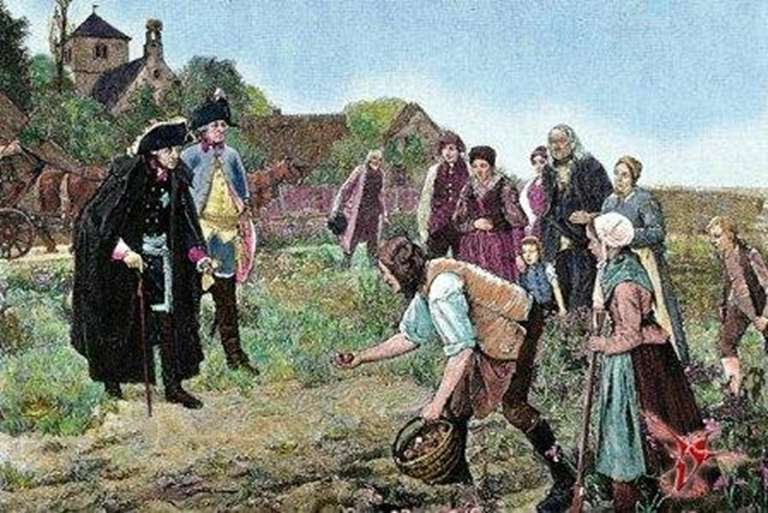 1812-yilgi Ulug‘ Vatan urushidan so‘ng Rossiyaning ilg‘or kishilari samoderjaviye va krepostnoylikka qarshi “Dekabristlar harakati”ni boshlashdi.
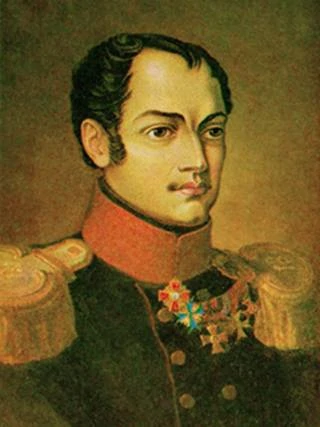 Pavel Pestel
Samoderjaviye-Rossiyada hukmdorning cheklanmagan hokimiyati
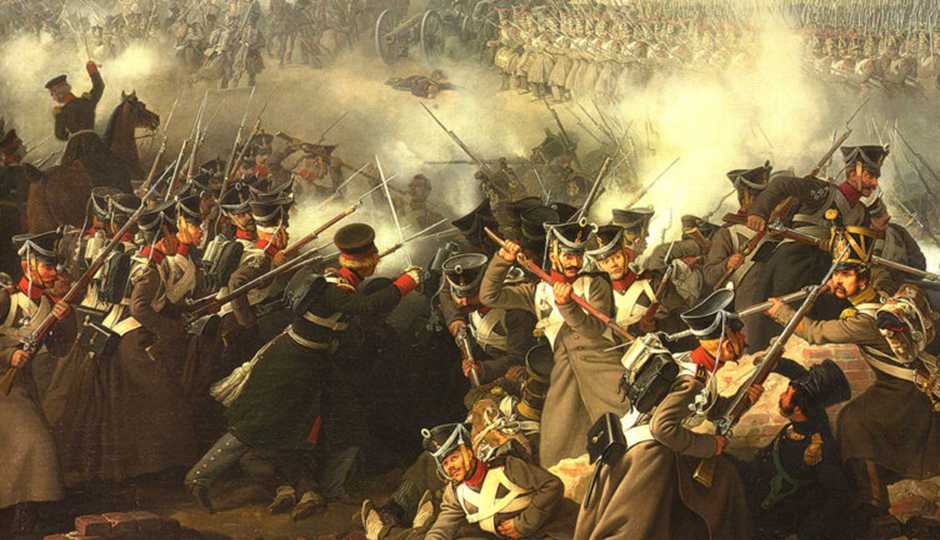 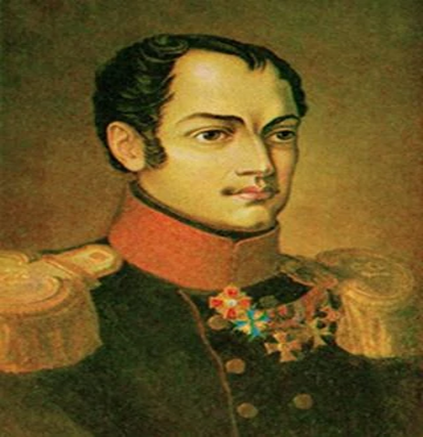 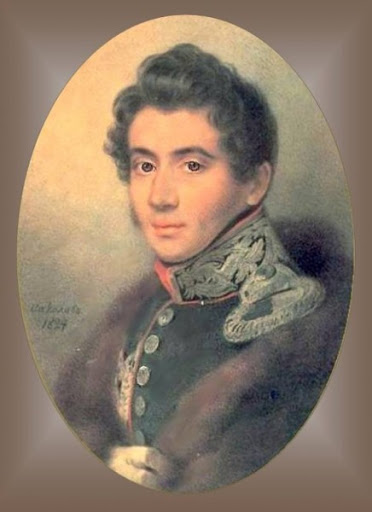 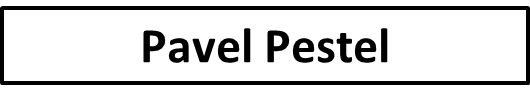 Nikita Muravyov
Dekabristlar qo‘zg‘oloni
1825-yil 14-dekabr kuni Nikolay I ning taxtga o‘tirish marosimida dekabristlar qo‘zg‘olon boshlandi, biroq muvaffaqiyatsizlikka uchradi. P.Pestel va N.Muravyovlar dorga osildi, qolgan ko‘pchilik Sibirga surgun qilindi.
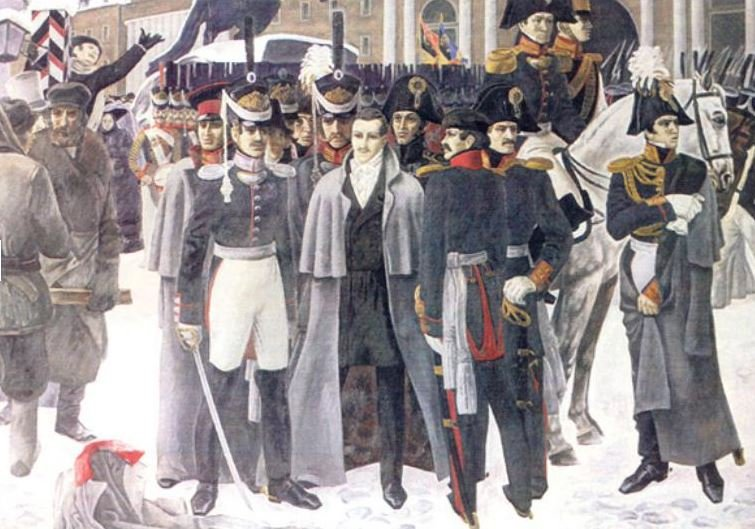 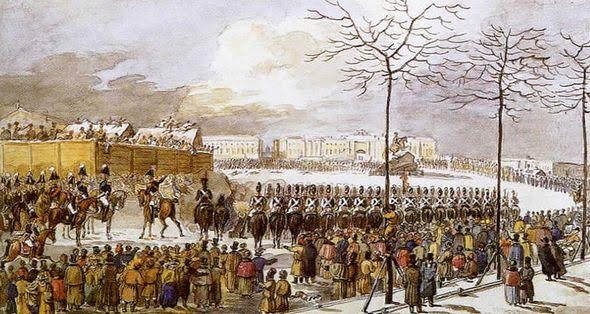 Krepostnoylik huquqining yemirilishi
1853-1856-yillardagi Qrim urushida Rossiya iqtisodiy qoloqligi uchun mag‘lubiyatga uchradi. 
Aleksandr II norozilikni bostirish uchun  1861-yil 19-fevralda “Krepostnoy huquqini bekor qilish to‘g‘risida” gi Qonunni imzoladi.
Krepostnoy dehqon shaxsan ozod bo‘ldi.
Dehqonlarga chek yerlar berildi.
Vikup-krepostnoylikdan ozod bo‘lgan dehqonning o‘ziga berilgan yerni haq to‘lash evaziga sotib oldi.
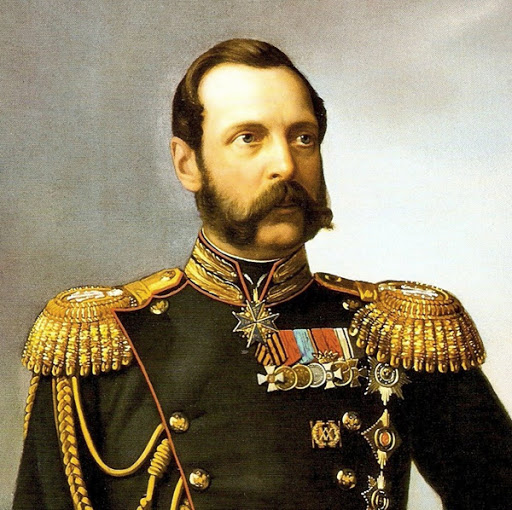 Imperator Aleksandr II
TASHQI SIYOSAT
1864-yil butun Kavkaz Rossiya tarkibiga kiritildi.
1867-yilda Qo‘qon xonligi va Buxoro amirligini bosib olib, Turkiston general-gubernatorligi tashkil topdi.
1867-yil Rossiya Alyaskani  AQSh ga sotdi.
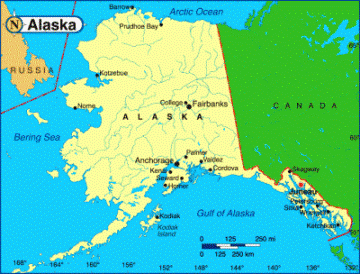 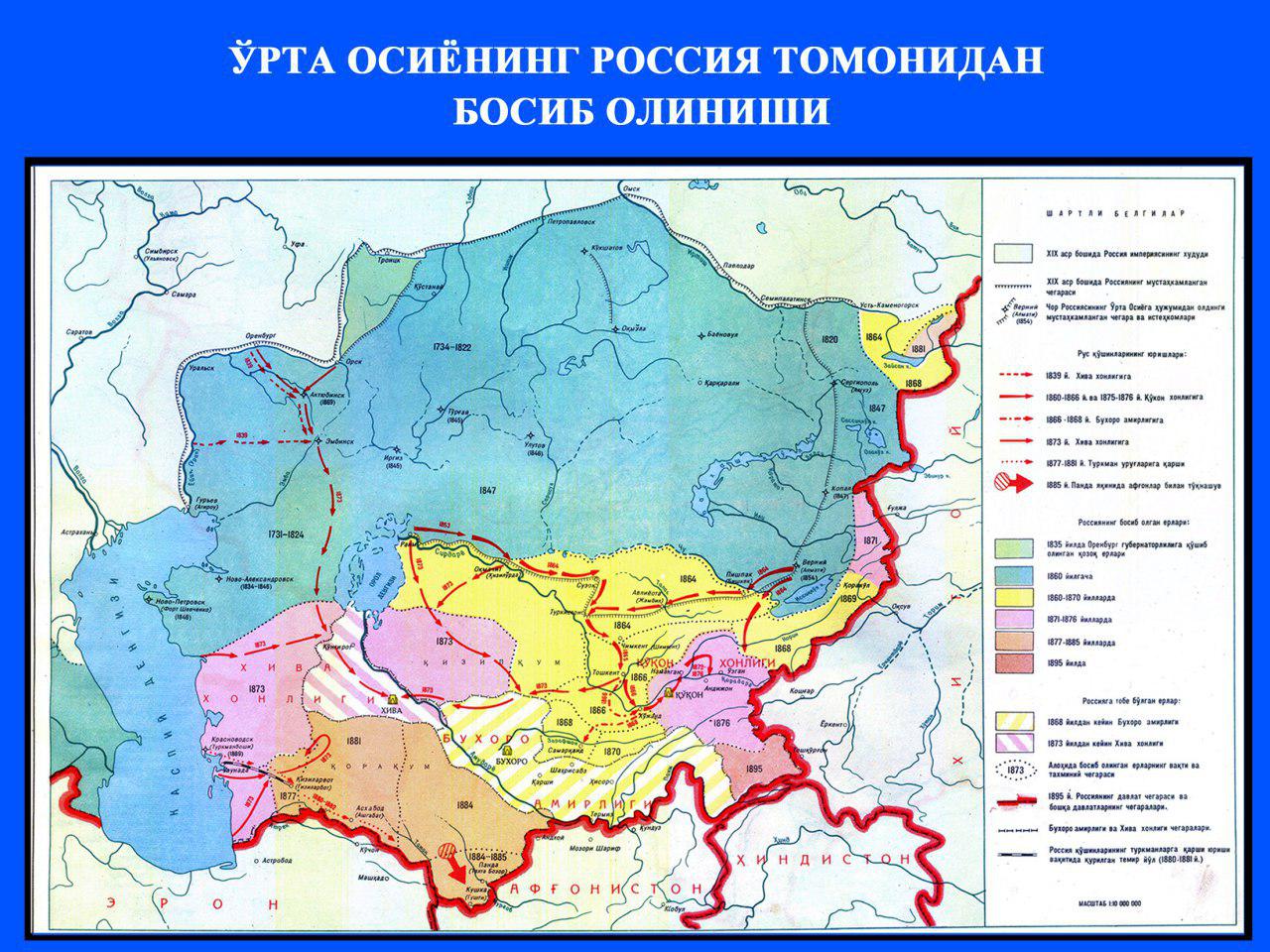 1800-1870-yillarda Rossiya madaniyati
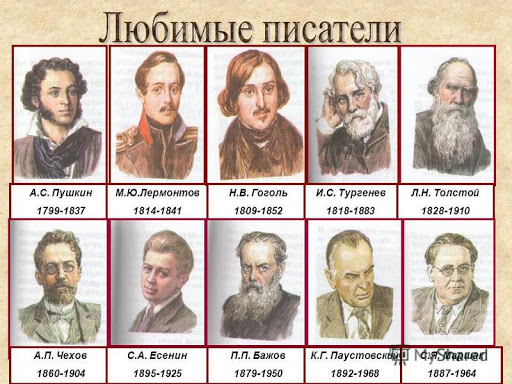 A.S. Pushkin 1799-1837
M. Yu.Lermontov 
1814-1841
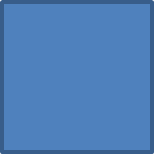 I.S. Turgenev 1818-1852
N.B. Gogol 
      1809-1852
L. N. Tolstoy
1828-1910
Mustahkamlash
1.Rossiya iqtisodiyotining orqada qolish sabablarini sanab bering?

2.Dekabristlar harakati o‘z oldiga qanday maqsad qo‘ygan edi?

3.1861-yilgi islohotning tarixiy ahamiyatini
 so‘zlab bering.
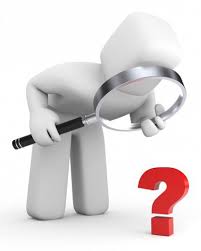 Mustaqil bajarish uchun topshiriqlar.
1.Darslikdagi “1800-1870-yillarda Rossiya” mavzusini o‘qing.

2. 114-betdagi topshiriqlarni daftaringizga yozing.
Men nimani bilardim ?
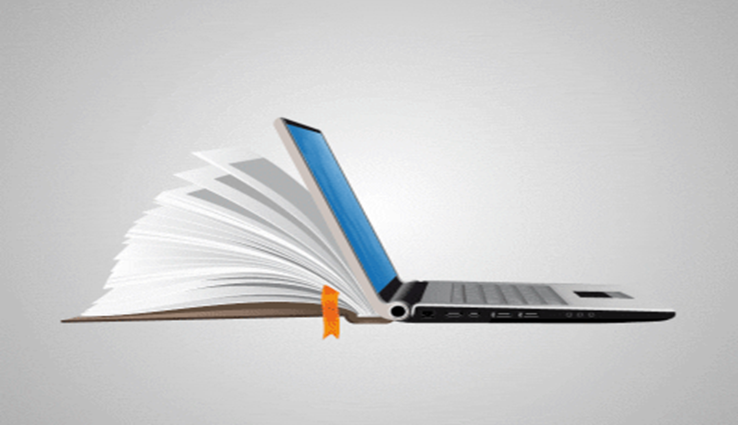